Figure 5. Behavioral measurements during sessions 1 (left) and 2 (right) of the third Reversal for the reversal group ...
Cereb Cortex, Volume 17, Issue 6, June 2007, Pages 1444–1453, https://doi.org/10.1093/cercor/bhl057
The content of this slide may be subject to copyright: please see the slide notes for details.
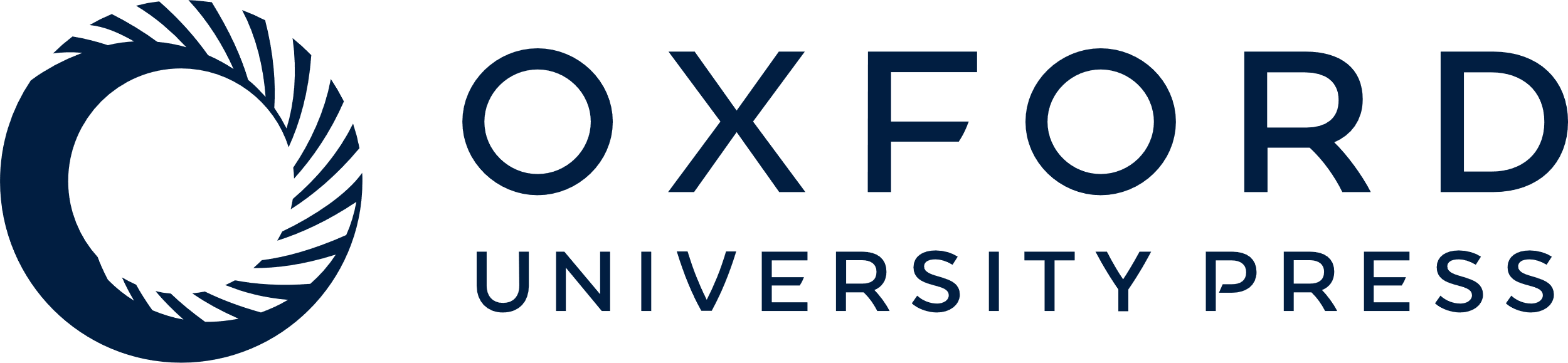 [Speaker Notes: Figure 5. Behavioral measurements during sessions 1 (left) and 2 (right) of the third Reversal for the reversal group (R3) and the control group (C3). All values represent means ± standard error of the mean. The upper graph shows the behavioral results as the number of total lever presses and omissions per block, each session containing 8 blocks and each block 8 trials. An asterisk indicates a significant difference between the groups. The lower graphs show the behavioral results as the numbers of correct and incorrect lever presses per block. An asterisk indicates a significant difference in correct lever presses between the groups, an # indicates a significant difference in incorrect lever presses. Filled symbols indicate significant differences compared with the first block.


Unless provided in the caption above, the following copyright applies to the content of this slide: © The Author 2006. Published by Oxford University Press. All rights reserved. For permissions, please e-mail: journals.permissions@oxfordjournals.org]